The Immune Response:Mastitis
By: Brittaney Luu
The Innate Immune Response
The Physical Barrier
Symptoms
Keratin Plug in a Cow
A keratin plug is present in non-lactating women to prevent the entry of bacteria created from the stratified squamous epithelium.

Bovine keratin plugs have been found to contain fatty acids and chemical components that can help attack pathogens. This may be similar in humans.
Adapted from Proper Dry-Off Procedures to Prevent New Infections and Cure Existing Cases of Mastitis, by Dr. Stephen Nickerson, 2015, retrieved April 4th, 2018.
Pathogen Recognition Receptors (PRR)
Symptoms
PRRs recognize pathogen associated molecular patterns (PAMPs) or damage associated molecular patterns (DAMPs) and activate signaling cascades (eg: MyD88 –dependent or TRIF-dependent pathway) to induce the expression of pro-inflammatory cytokines.
PRRs can be found on macrophages, neutrophils, and dendritic cells
Diagram showing the two signaling pathways mentioned: MyD88-dependent and TRIP-dependent
Adapted from Toll-like receptor-4 modulation for cancer immunotherapy, by Shanjana Awasthi, 2014, retrieved April 4th, 2018.
Types of PRRs
Neutrophil with TLRs and NLRs
Symptoms
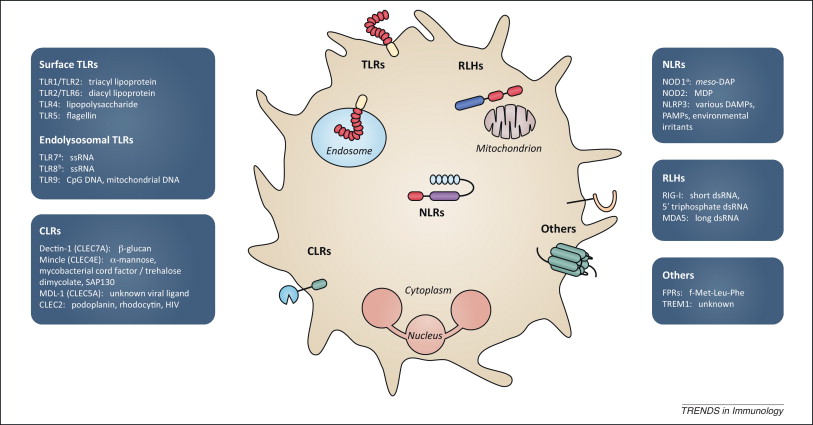 Toll-like Receptors (TLR):
TLRs recognize pathogens on the cell surface or within endosomes
TLR-2 is important for recognizing lipopolysaccharides in gram-negative bacteria 
TLR-4 is important for recognizing peptidoglycan and lipoteichoic in gram-positive bacteria (eg: Staphylococcus aureus)

Nucleotide-binding oligomerization domain (NOD) -like Receptors :
NLRs recognize pathogens intracellularly
Adapted from Pattern recognition receptor function in neutrophils, by Thomas, C. & Schroder K., 2013, retrieved April 4th, 2018.
Mammogenesis
Mammogenesis is the proliferation and development of the mammary gland due to increased estrogen levels
This results in an increase of interleukin IL-10 and tumor necrosis facter α (TNFα) which ultimately maintains and upregulates other pro-inflammatory cytokines
Inflammation is Regulated
Symptoms
Leukocyte Infiltration
Eicosanoids, prostaglandin E2, prostaglandin F2 α, are increased to induce inflammation 
Increases vascularity of blood vessels to allow for the infiltration of leukocytes to the infection site
 Induces fever

Eicosanoids, prostaglandin D2, and prostaglandin J2 are increased to prevent inflammation
These block  nuclear factor kappa  beta (NFKB), a nuclear transcription factor for pro-inflammatory cytokines therefore decreasing recruitment of leukocytes
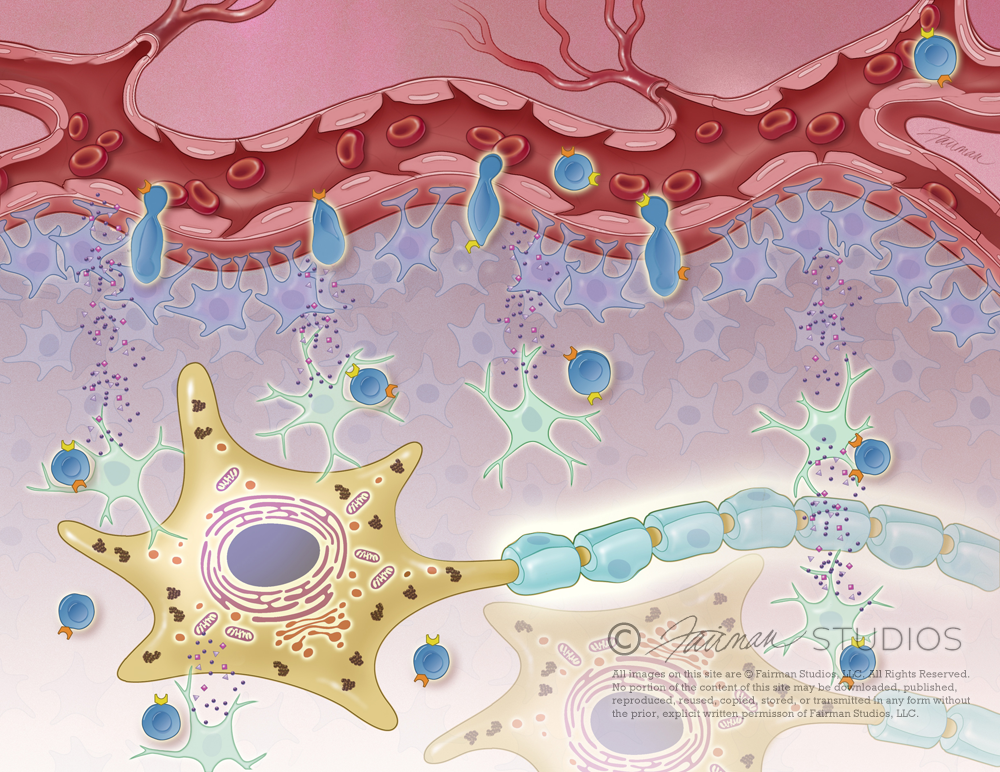 Adapted from Leukocyte Infiltration in ALS, by fairman studios, 2011, retrieved April 4th, 2018.
Cell Composition of Milk
Neutrophils
First cells recruited to the site of infection through cytokines and complement components (C5a and C3a). They attack the pathogen through the release of defensins, reactive oxygen species, and antibacterial peptides such as proteases and lysozymes. They also take part in recruiting other innate immune cells and increasing vascularity through the release of prostaglandins and leukotrienes.
Lymphocytes
B cells produce antibodies to neutralize the pathogens while T cells kill infected cells
Macrophages
Phagocytose bacteria and release cytokines to induce inflammation such as TNF- α and Il-1 β
Mammary Epithelial Cells
When bacteria adhere to these cells, they release TNF- α and Il-8. They also upregulate molecules that aid in immune cell entrance (eg: E-selectin - cellular adhesion molecule, ICAM-1 – intercellular adhesion molecule, and vascular cellular adhesion molecule 1).
Lactoferrin
Lactoferrin is an antimicrobial factor present in the mammary gland that is increased in the presence of a pathogen. 

It deprives the pathogen of iron, creating an unsuitable environment for the pathogen to survive in.
Complement System
C3b and C3bi are vital components of the innate immune response 

They bind and coat pathogens due for phagocytosis
Escaping the Innate Immune Response
Staphylococcus aureus
Symptoms
Photograph of Staphylococcus aureus
S. aureus is the most common pathogen causing mastitis. They have several ways of escaping the immune response:
Staphylococcal superantigen-like proteins (SSLs) decrease the activity of bacterial clearance and phagocytosis
SSL protein 7 binds the C5 (a complement factor) and immunoglobulin (Ig) A to prevent complement activation
Production of extracellular adherance protein (Eap) prevents leukocyte migration by blocking the adherance factor (ICAM-1)  required for neutrophils to travel through the blood vessel wall.
Production of complement I and H to degrade C3b so that it cannot bind to the pathogen
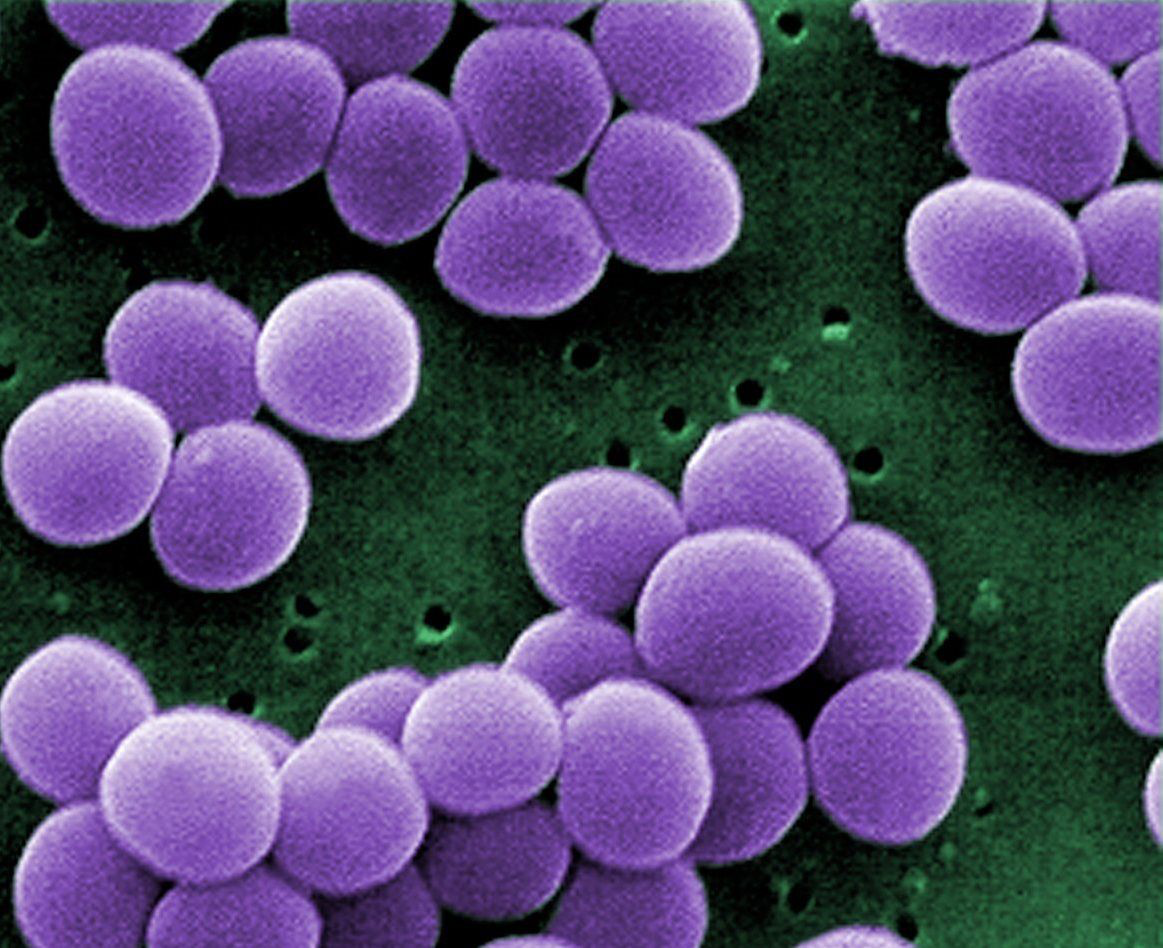 Symptoms
Adapted from The Sinister Way Staph Avoids Arrest During Infection, by Jason Tetro, 2016, retrieved April 4th, 2018.
Staphylococcus aureus (continued)
Symptoms
Photograph of Staphylococcus aureus
Inhibiting C5b from creating the membrane attack complex as well as having a thick peptidoglycan layer 
Express genes for capsular polysaccharides to escape bacterial digestion
Peptidoglycan acetylation and D-alanylation or teichoic acids protect them from antimicrobial peptides and reactive oxygen species
Siderophores help them scavenge for iron within the host
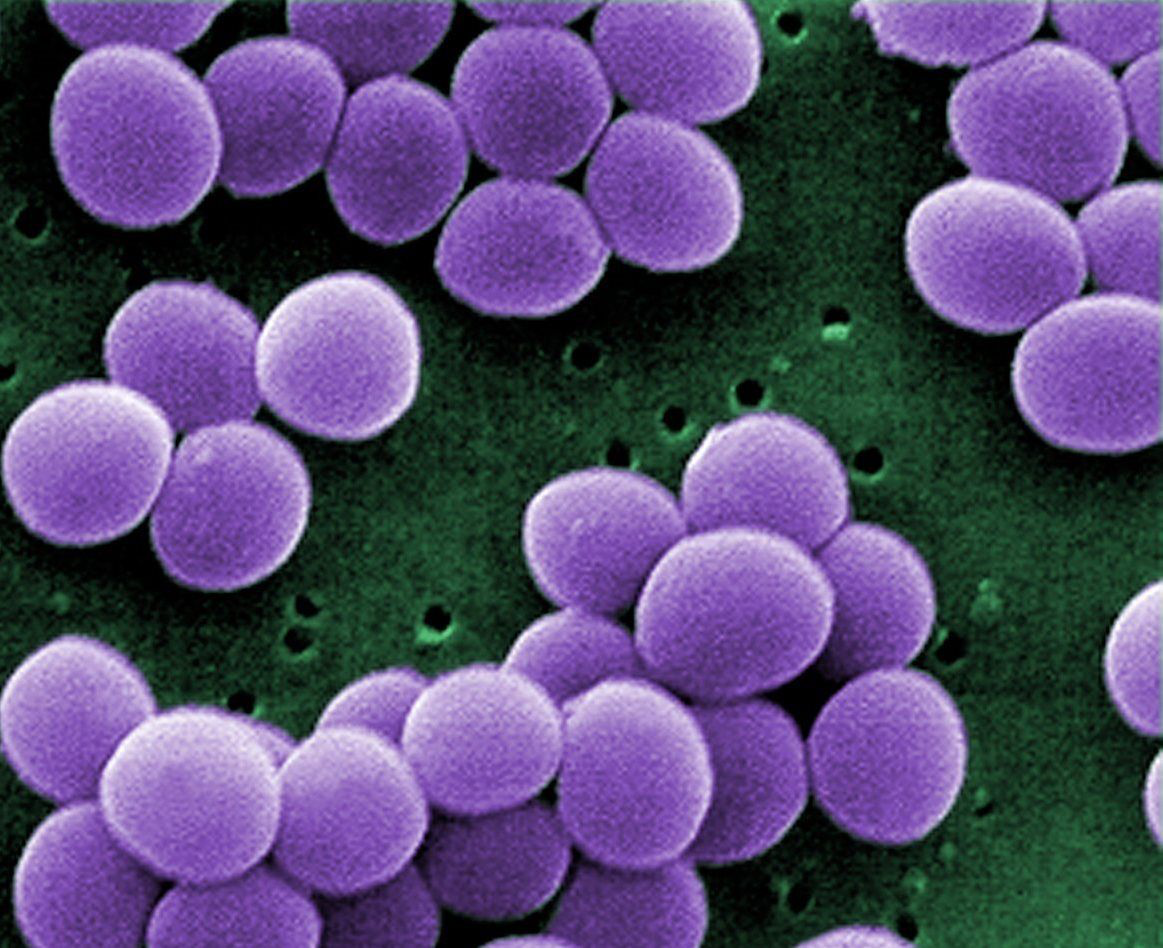 Symptoms
Adapted from The Sinister Way Staph Avoids Arrest During Infection, by Jason Tetro, 2016, retrieved April 4th, 2018.
The Adaptive Immune Response
Treatments
Major Histocompatibility Complex (MHC)
MHC Class I
MHC Class II
Treatments
These are present on antigen presenting cells such as B lymphocytes, macrophages, and dendritic cells
Treatments
Major Histocompatibility Complex (MHC)
Activates CD8+ cytotoxic T cells to kill infected cells
MHC Class I
Treatments
Major Histocompatibility Complex (MHC)
Activates CD4+ helper T cells to facilitate B cell differentiation (using IL-2). Activated CD4+ helper T cells can then activate more CD8+ cytotoxic T cells or become memory B cells that create antibodies to opsonize pathogens.  
T helper (TH) 1 cells enhance phagocytosis in neutrophils through secreting interferon γ (IFN γ)
Th17 cells produce IL-17, IL-21, IL-22, and IL-26 to recruit neutrophils to the infected site
MHC Class II
Escaping the Adaptive Immune Response
Staphylococcus aureus
As the leading cause of mastitis, S. aureus have many ways of escaping the adaptive immune response as well:
Polyclonal down regulation of B cells:
Staphylococcal protein A (SpA) has 5 immunoglobulin-binding domains. It can bind to the Fc region of antibodies or Fab region of B-cell receptors to prevent opsonophagocytic killing  and clonal activation of B cells. This results in insufficient amounts of antibodies to protect against future infections. 
Escaping T-cell mediated immune responses:
Secrete super antigens such as toxic shock syndrome toxin and staphylococcal enterotoxins (SE)
SEs are capable of escaping MHC antigen presenting and processing. It also promotes Th-1 responses to delay production of antigen-specific antibodies
Promotion of adherence to host cells:
Fibronectin-binding protein, collagen-binding protein, and iron-regulated surface determinants are released.
Host Damage due to Macrophages
Some macrophages release IL-12 and IL-23 to promote an inflammatory response
They also produce reactive oxygen species (ROS) using nicotinamide adenine dinucleotide phosphate (NADPH) oxidase and reactive nitrogen species (RNS) using Nitric Oxide Synthase 2 (NOS-2)
Excess amounts of these can cause lipids, proteins and DNA to become denatured, thus, causing them to ultimately undergo apoptosis or become necrotic.
Host Damage due to Neutrophils
Proteases, such as elastase, are secreted to inactivate bacterial toxins but also have the potential to damage host cells.

Chronic inflammation can result in persistent release of proteases.
Bacterial Clearance
Breast drainage and the components of the milk itself may be sufficient to clear the pathogen
Antibiotics are not always needed
S. aureus infections run the risk of relapse or a chronic infection through persistent bacteria
How does S. aureus persist?
Induces a weaker immune response than other pathogens
Less NF-KB signaling resulting in less pro-inflammatory cytokines
Formation of biofilms creates colonies and also protects the inner bacteria from antibiotics and host defense
Expresses Transforming Growth Factor Beta 1 (TGFB1) and IL-10 to dampen the inflammatory response
Production of Myeloid-derived suppressor cells (MDSC) to suppress T cell responses
Their ability to survive intracellularly and the lack of a type 1 immune response helps them escape antibody-mediated immune responses and antibiotics
Small colony variants (SCV) are slow growing bacteria that have a deficient metabolic response and have a high tolerance of harsh conditions. They produce less alpha toxin and cause a smaller inflammatory response. They also have the ability to switch back and forth between the wildtype phenotype and the persistent one. 
Loss of capsular polysaccharides, disables them from inhibiting phagocytosis, but keeps them more hidden from causing neutrophil and leukocyte infiltration
Recovery and Immunity
Symptoms
Proper consumption of antibiotics, surgical drainage, and the immune cell components within the milk can clear the pathogen and allow for a full recovery
Relapse can still occur if some bacteria persist intracellularly after treatment 
Proper breastfeeding must also continue to prevent milk stasis (another pathway for reinfection)
SpA decreases the number of long-lived plasma cells in the bone marrow through binding to Igs on B cells, such as IgM or IgG, and downregulating them. This results in decreased proliferation and induces apoptosis.  Thus, decreasing the humoral response (and immunity) in the case of a reinfection.
Symptoms
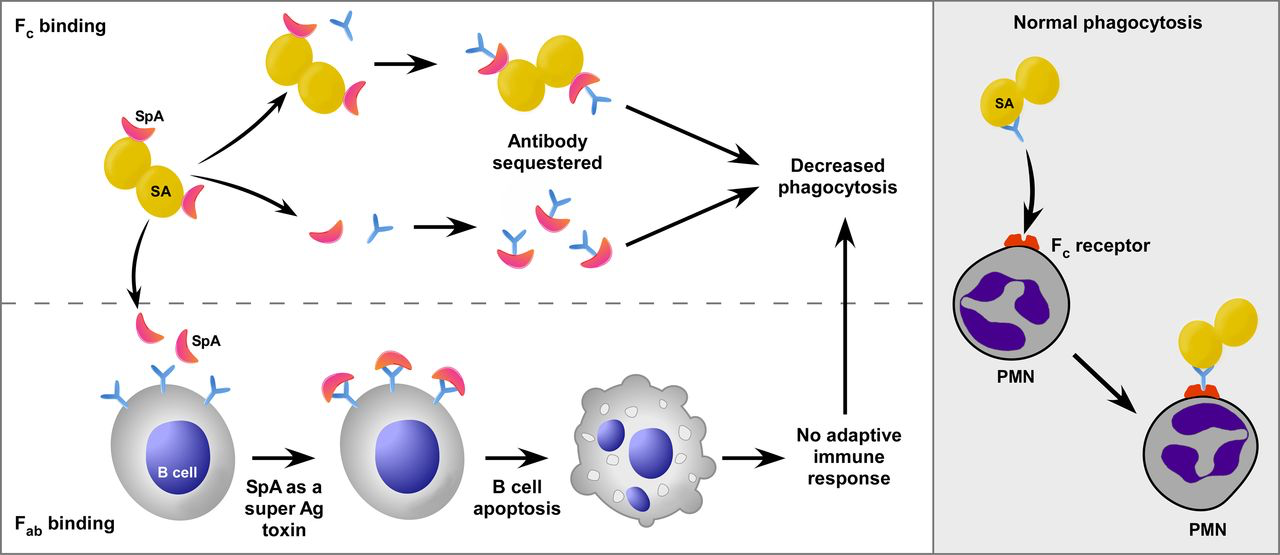 SpA binding to Igs to decrease the adaptive immune response
Adapted from Staphylococcus aureus Protein A Promotes Immune Suppression, by American Society for Microbiology, 2013, retrieved April 5th, 2018.